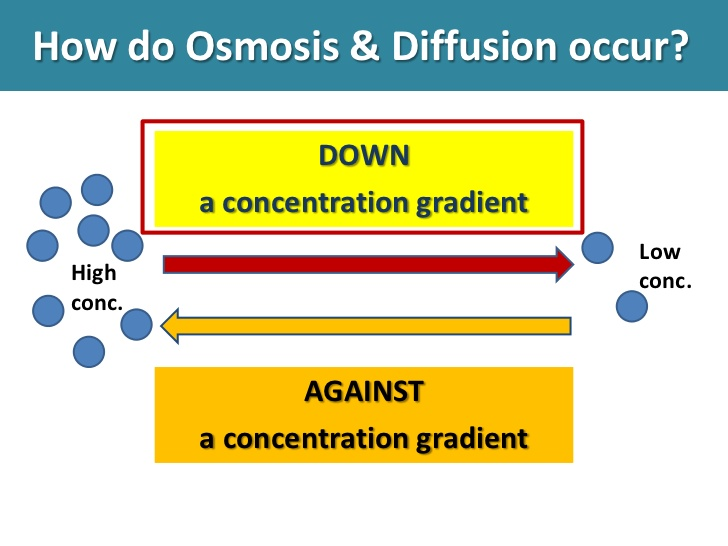 Osmosis
Diffusion & Osmosis
Methods of passive transport

Passive Transport:  happens without the cell having to do any work or spend any energy
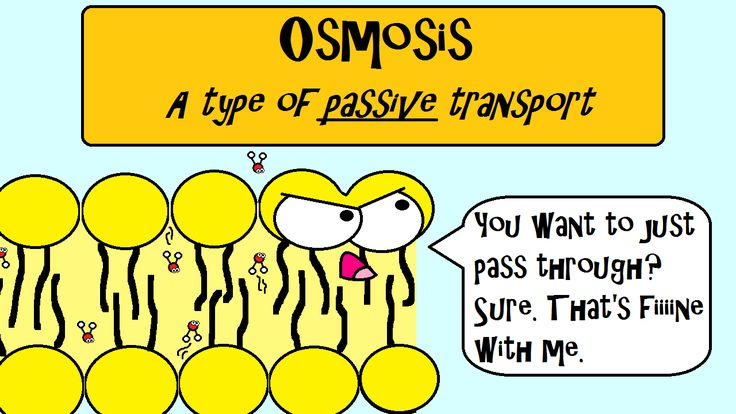 Factors that Affect
Temperature of the substance
Type of substance
Physical state of substance
Osmosis
Osmosis
The movement of water molecules across a selectively permeable membrane, from an area of higher water concentration (or low solute concentration) to an area of lower water concentration (or high solute concentration)
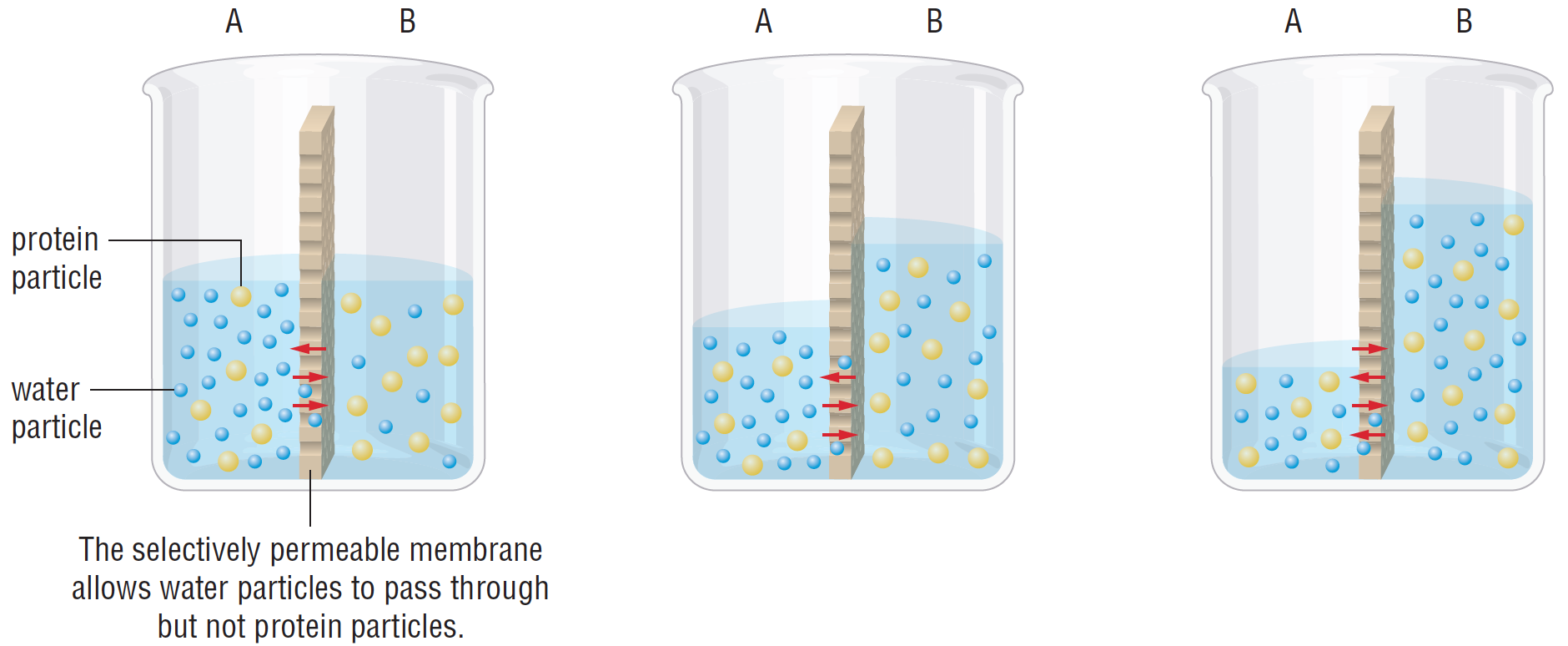 Osmosis [Cont’d]
Osmosis is a type of diffusion because it’s driven by a concentration gradient

When concentration of solutes is higher inside or outside cell, a concentration gradient exists

Water will move from area with higher water (or lower solute) concentration to area with lower water (or higher solute) concentration

Continues until concentration of water is equal on both sides of membrane
Real-World Example
Plants:
If plant is wilted, then plant cells would contain a small amount of water particles.

When soil becomes wet from being watered,  water will diffuse into plant cells, making plant more rigid
Real-World Example [Cont’d]
The pressure within a plant cell, maintained by osmosis, is called turgor pressure.

Sometimes too much water can be harmful because cell can’t control osmosis.
Impacts
Salts and other molecules can impact osmosis

Cell wall of plant cell protects cell from bursting

Animal cells, which only have a cell membrane, will burst if too much water moves into cell
Vocabulary Summary
Osmosis: the movement of water molecules from an area of high concentration to an area of low concentration

Passive transport: the movement of  substances across the cell membrane without the use of energy

Selectively permeable:  only certain thing can pass through

Turgor pressure: the pressure within a plant cell; maintained by osmosis